Confidential Information
Information which is of value due to it not being in the public domain

Examples:
Inventions
Results, Data
Chemical formulae
Information from Laboratory notebooks
Experimental Procedures or techniques
Source code
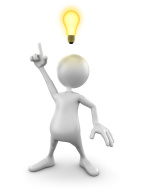 What is Disclosure?
Release of Confidential Information to the public domain

Confidential Information may be disclosed in a number of ways, including:
Meeting (formal or informal)
Conversation
Email
Pitch to potential investors
Conference (Poster / Presentation)
Peer review
Publication

N.B. Novelty is a requirement for Patentability: If you disclose an invention prior to filing a patent you will no longer be able to protect it
Protecting Confidential Information: Non-Disclosure Agreements
Non-Disclosure Agreement (NDA) is the mechanism for protecting Confidential Information

An NDA is a contract governing the disclosure of Confidential Information
from one party to another (disclosure may be mutual or one-way)

Confidential information can belong to RCSI or to an External Party

If you have to disclose Confidential information or are receiving Confidential Information from an external party you must ensure an NDA is in place prior to disclosure unless the interaction with the other party involves high level discussions which by their nature will not involve disclosure of Confidential Information 

All NDAs must be reviewed and signed by the ORI
When do you need an NDA?
Variety of circumstances where an NDA may be required:
External party may be providing RCSI with information that can be used in research but in its raw form is confidential
Discussions on possible research collaboration – company interested in working with RCSI on a new project it wishes to keep secret
RCSI researchers may wish to discuss ideas with a company who has indicated an interest in funding their research but has not yet committed to do so
Presentation of a new product or technology to a prospective licensee
Peer review (thesis; funding application; clinical trial protocol, etc.)






All NDAs must be reviewed and signed by the ORI
NDA – Benefits
Protects Confidential Information
Helps ensure patentability of potential future inventions (by ensuring the  invention has not been publicly disclosed prior to filing of a patent application)
Provides a formal record of the disclosure and a legally binding agreement which may be enforced in the event of breach
Provides clarity on the scope of Confidential Information (which can avoid future disputes)
Ensures the Recipient is bound by obligations of confidentiality
Ensures the Recipient is obliged to protect the Confidential Information by way of appropriate security measures
NDA – Key Terms
Parties to the Agreement 
Definition of Confidential Information (including requirement to mark or to reduce to writing within defined time period if disclosed orally)
Definition of Permitted Purpose
Scope of Confidentiality Obligation
Exclusions from Confidentiality Obligation
Term of Agreement
IP arrangements (no implied licence; particularly important with industry NDAs where companies often seek assignment of Intellectual Property)
(Boilerplate)
NDA Procedures (Disclosure of RCSI Confidential Information to external party)
If you are disclosing RCSI’s Confidential Information to an external party


Contact ORI providing details of:
Party you will be disclosing the Confidential Information to (Recipient) (including contact details for the person or office to whom the NDA should be issued for review and signature)
The Field 
The Purpose of the discussion
Whether the disclosure of Confidential Information will be one or two way


ORI will use these details to inform an appropriate NDA and will issue this NDA to the Recipient’s legal / technology transfer office or to an individual if the Recipient is acting in a private capacity 



ORI will liaise with the Recipient to negotiate and sign the NDA
NDA Procedures (Receipt of Confidential Information from External Party)
If you are receiving Confidential Information from an external party (Disclosing Party)


Contact ORI to advise of the engagement
Confirm details of the Field, Purpose and whether the disclosure will be one or two way
Provide a copy of the NDA received from the Disclosing Party for review and signature (if the Disclosing Party does not provide an NDA the ORI will provide a suitable template)
Provide contact details for the person or office with whom the ORI should liaise to negotiate and sign the NDA



ORI will liaise with the Disclosing Party to negotiate and sign the NDA
Thank you…Please feel free to contact me:michellekelly@rcsi.ie; Ext. 5002
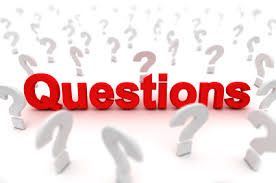